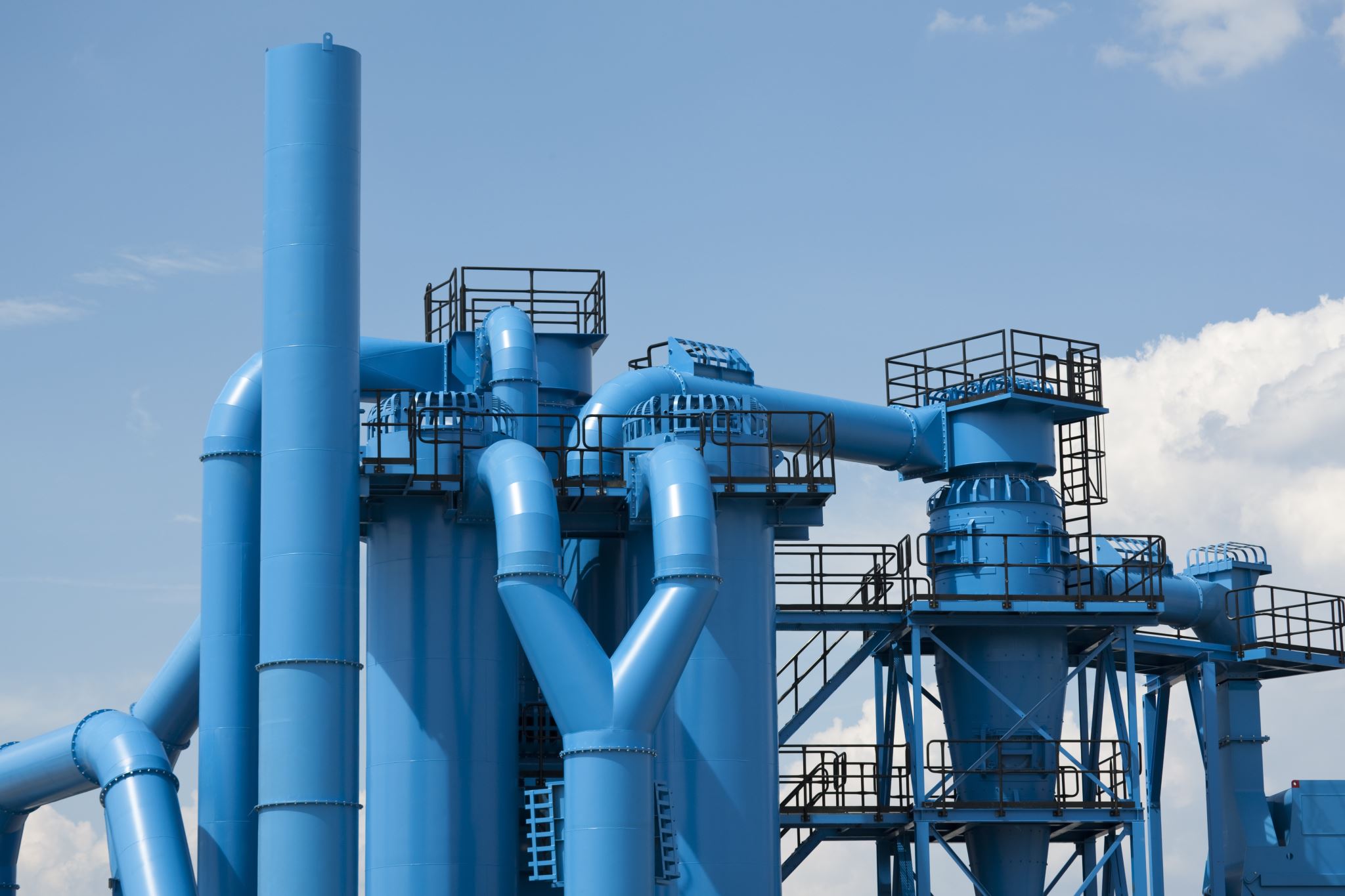 Policy instruments for greenhouse gas emission reduction
30 September (makeup for 7 October)
Should the government regulate the environmental outcome?
Pigou vs Coase
The Coase Theorem states that private bargaining will result in the efficient resolution of negative externalities, without the need for government intervention, as long as property rights are fully allocated (but regardless of the distribution of property rights among affected parties).

Transaction costs must be negligible.
The Array of Policy Instruments
Perrier and Vittel: Paying Farmers to Change Their Agricultural Practices
Prescriptive Regulation: Technology and Performance Standards
The Array of Policy Instruments 2
Market-Based Policies: Emission Taxes and Allowance Trading
1. Emission tax
2. Allowance trading or cap

Information-Based Approaches
right-to-know laws
ecolabeling and certification programs
End of part I
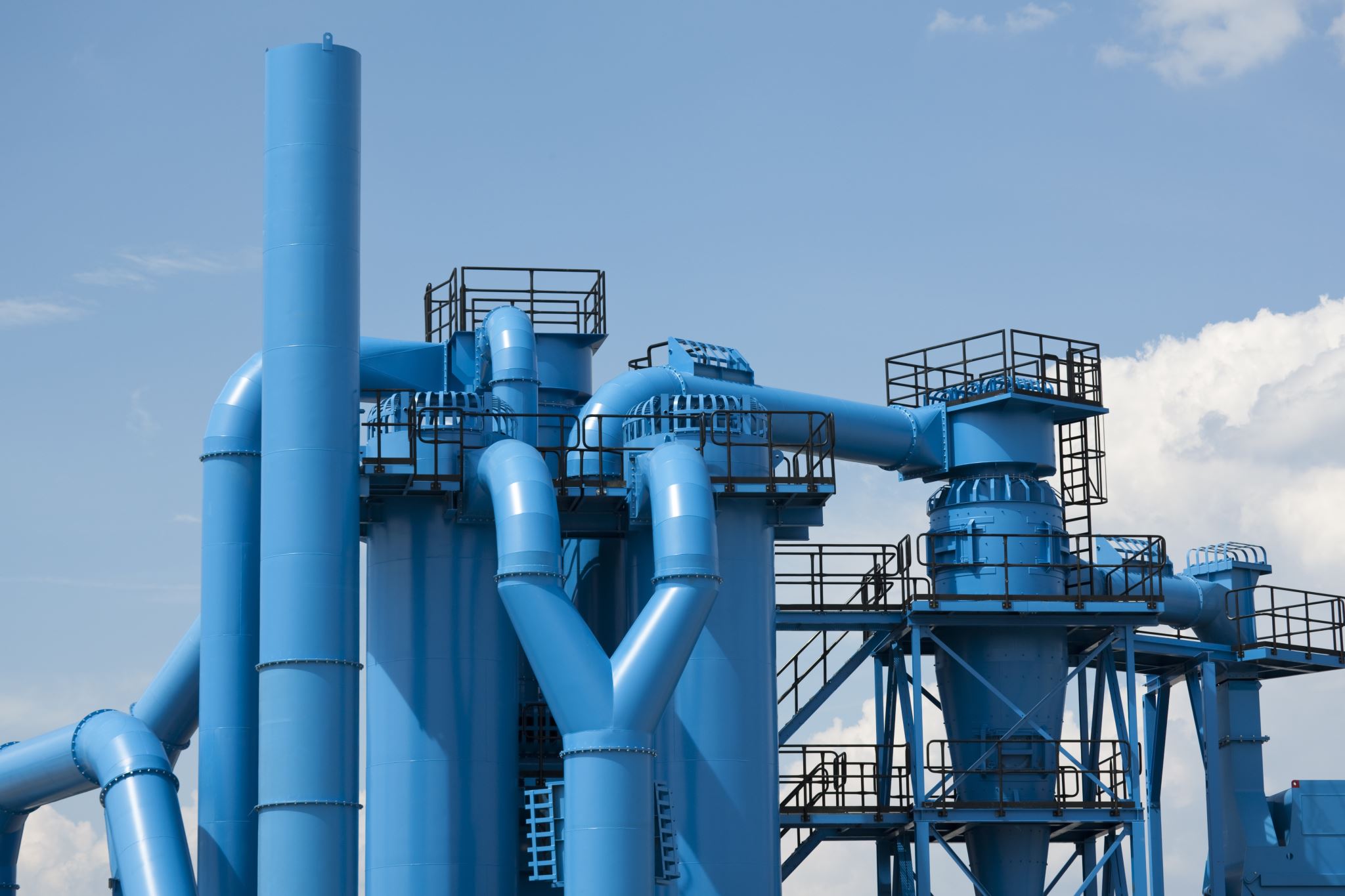 Policy instruments for greenhouse gas emission reduction Part II
Tax introduces a gap between supply and demand.
Market equilibrium, given a tax, is now the point at which the quantity supplied given the price received by the supplier equals the quantity demanded given the price paid by the consumer
A tax on pollution equal to the marginal damage at the socially efficient level of pollution will achieve the socially efficient outcome..
[Speaker Notes: The dashed (lowest) line represents the marginal damages of pollution; the middle line is the supply curve, corresponding to the private marginal costs of production; and the upper line represents social marginal costs (the sum of marginal damages of pollution and private marginal costs). As you know already, the efficient point (Q*) is where marginal benefit equals social marginal cost. The unregulated market outcome (QM) yields too much output and thus too much pollution, with the size of the inefficiency measured by the shaded deadweight loss triangle.


The efficient tax is known as a Pigouvian tax, after the economist Pigou (whom we met in the first section). What such a tax does, in essence, is internalize the externality: It forces the producers and consumers of polluting goods to incorporate the full costs of their actions (including the external costs from pollution and so on) into their output and consumption decisions. With the tax in
place, the market outcome will be efficient: No other government intervention (such as telling the firms how much to produce) is necessary.]
Setting Prices versus Setting Quantities
The price of an allowance under an efficient cap-and-trade policy will be exactly equal to the efficient emission tax, and the abatement achieved by the tax will be the same as that imposed by the cap.
A tax (price) is preferable to a cap-and-trade policy (quantity) when themarginal benefit curve is flat relative to marginal cost, and vice versa.
[Speaker Notes: You may have heard or read economists refer to taxes as distortionary. That is certainly true for most taxes (such as sales taxes or income taxes) that raise revenue but interfere
with the smooth operation of the market by driving a wedge between supply and demand. In the case of the Pigouvian tax, however, the distortion
arises from the absence of government intervention. 

The tax is corrective, not distortionary: It eliminates deadweight loss rather than introducing it. By incorporating the external cost into the price of the good,
a tax gets the prices right and restores efficiency.]
Setting Prices versus Setting Quantities
There is an equivalence between an emission tax and a cap-and-trade policy. 
One sets a price, the other a quantity, but as far as efficiency goes, the policies are just two ways of getting to the same point. 
The price of an allowance under an efficient cap-and-trade policy will be exactly equal to the efficient emission tax, and the abatement achieved by the tax will be the same as that imposed by the cap.
It turns out that when marginal cost is uncertain, the choice of price versus quantity matters for efficiency. 
In particular, a tax (price) is preferable to a cap-and-trade policy (quantity) when the marginal benefit curve is flat relative to marginal cost, and vice versa.
Marginal cost is uncertain
Under the tax, therefore, firms will do too little abatement when reducing pollution is more costly than expected.

The key point is that the deadweight loss from allowance trading is not  the same as the deadweight loss from the tax when abatement costs are uncertain.
[Speaker Notes: First, let’s consider what happen when marginal cost is uncertain. Suppose that the regulator knows what the marginal cost curve will be on average but not in any particular case at the time the policy is chosen. The actual cost could turn out to be above or below this average or expected value. Figure 8.4 illustrates this case, depicting a high and low marginal cost curve, along with the average curve (labeled EMC for expected marginal cost ) and the marginal benefit curve, which we assume is known

Figure 8.4 Comparison of price (emissions tax) and quantity (allowance trading) instruments under marginal cost uncertainty. The solid marginal cost line, denoted MCH, represents the actual high marginal abatement cost curve, which is unknown to the regulator in advance. The bottom dashed line parallel to it, denoted MCL, shows the alternative possibility (equally likely ahead of time) of a low marginal abatement cost curve. The middle line (EMC) is the expected marginal cost curve. The figure depicts a case in which marginal benefit is steeper than marginal cost, hence the cap-and-trade policy is preferable (smaller deadweight loss).]
Weitzman Rule
When marginal costs are uncertain, the efficient choice of policy instrument depends on the relative slopes of the marginal benefit and marginal cost curves.
When marginal costs are uncertain, the efficient choice of policy instrument depends on the relative slopes of the marginal benefit and marginal cost curves.
Comparison of price (emissions tax) and quantity (allowance trading) instruments
[Speaker Notes: In particular, a price instrument is preferred when the marginal benefit curve is flatter than the marginal cost curve, and a quantity instrument is preferred when the reverse is true.
As we have seen, the two policy instruments differ in the amount of flexibility they give to the industry to respond to abatement costs. Uncertainty matters because firms can respond to the realization of marginal cost under the tax but not under a cap-and-trade system. Whether this flexibility is a good thing or not (from the point of view of efficiency) depends on the relative slopes of the marginal benefit and cost curves. 

A simple way to understand the intuition behind this relative slopes rule is to focus separately on benefit and cost in turn. First, consider the slope of the marginal benefit function. Recall that we can think of the regulator’s goal as replicating the missing demand for abatement—that is, the underlying marginal benefit curve. A tax represents a horizontal demand curve, which is a better approximation when marginal benefits are flat. When marginal benefits are steep, on the other hand, a vertical demand curve—corresponding to the quantity policy—is preferable.

Now consider the role of marginal costs. A flat marginal cost curve implies that the amount of abatement chosen by the regulated firms is highly sensitive to the tax, because a small change in marginal cost corresponds to a large change in abatement. Thus, when marginal cost is flat, a small error in the size of the tax (and recall that some error is inevitable, given uncertainty) induces a large error in abatement. 
Loosely speaking, the potential costs to society of the abatement flexibility afforded by the tax are much greater when the marginal cost curve is flat. When the marginal
cost curve is steep, the tax has much less effect on the actual level of abatement.]
Conclusion
Private bargaining may take care of negative externalities
However, transaction costs will be large enough that government policies are needed
The choice between controlling price (through an emission tax) or quantity (through a cap-and-trade system) can have important implications for efficiency
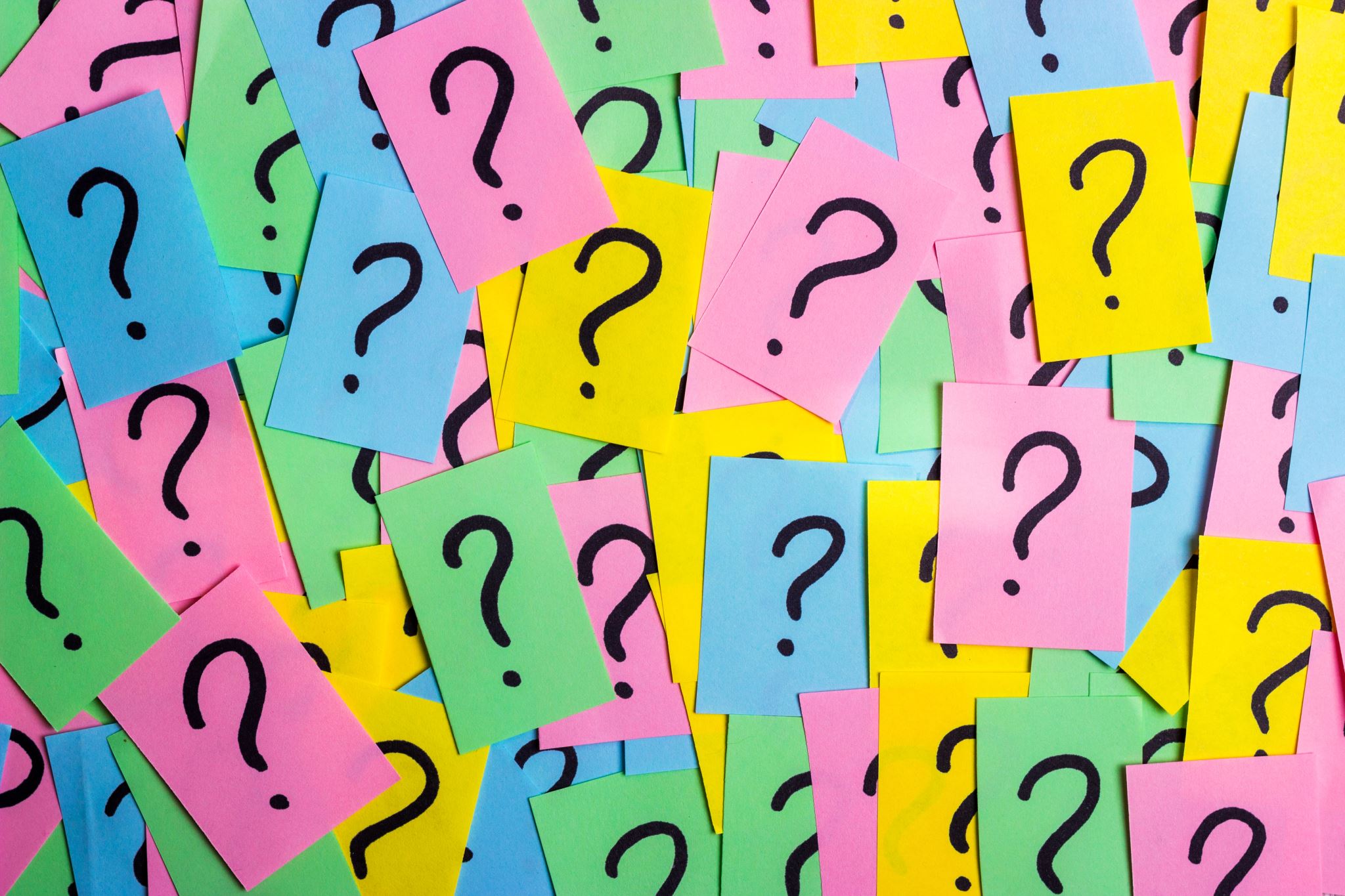 Thank you! Questions?